LATTUS TOI Resolving Lattus Issues
Larry Kriewald
August 2015
Resolving Lattus Issues
Lattus Repair Management
Object Repairs
Disk safety
Monitor Namespace Detail
Repair Object Types
Repair Components
Crawl Processing
Common Issues
Troubleshooting Repairs
Log Collector
Tuning Parameters (Number of Racks)
Lattus Repair Management
Explanation of Repairs
Lattus Repair Management
What will trigger a object needing a repair?
Object repairs can be trigger for a number of reasons
Decommission: Disks, Storage Node
Power outages, where some storage nodes are offline.
Storage Node hangs
Object PUT writes occur where optimal disk safety is not achieved.
Offline block stores; not enough online block stores
Saturated load on storage nodes
Excessive Controller Loads, due to tuning, or bad configuration. 
Disk drive issues related to a block store
Access Errors read/write
File System errors
Drive Blacklists
Lattus Repair Management
Explaining Disk Safety
The disk safety is the spread number of blockstores that can be lost and still provide safe recovery of your data.
The CMC View: Worst case overall disk safety
Not always up-to-date, best method is verification using the qshell. 
Object Repair Types
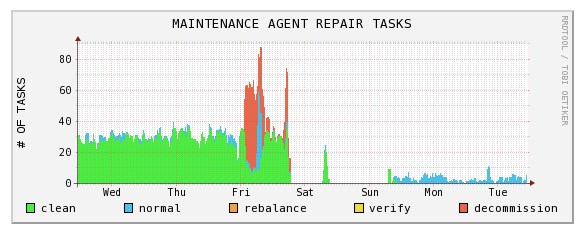 Lattus Repair Management
Explaining Disk Safety
The disk safety is the spread number of blockstores that can be lost and still provide safe recovery of your data.
The CMC View: Worst case overall disk safety
Not always up-to-date, best method is verification using the qshell. 
q.dss.manage.monitorNameSpace('data01',timeout=3600)
Identify the following:
disksafety_objects
disksafety_objects_offline
diskafety_objects_decommissioned
nr_objects_repair
Lattus Repair Management
Monitor Name Space References
Reference: disksafety_objects
Description: Object disksafety that has corrupted or is missing check blocks,  fields  are displayed in disk (safety:nr_of_objects). 
Reference: disksafety_objects_offline
Description: The values include disk_safety objects + disk_safety_objects_offline, the safety of objects can be affected by disks in the offline state.
 Reference: diskafety_objects_decommissioned
Description: The values include disk_safety objects + disk_safety_objects_offline + disksafety_objects_decommissioned.
Reference: nr_objects_repair
Description: The value includes objects that are pending writes to the metastore, where there is a difference between totals of object optimal disk safety.  This is the case where the safety is less than configured disk safety.
Lattus Repair Management
'disksafety_objects': {3: 2093                                                                                            						 4: 35101},
                                                                  'disksafety_objects_decommissioned': {3: 2093                                                                                                      										         4: 35101},                                                                 'disksafety_objects_offline': {3: 2093,                                                                                                 								  4: 35101},
nr_objects_repair': 2093,
Lattus Repair Management
Managed Object Repair Types
There are 7 object repair types
6 managed object repair types
1 manual object repair types
Verification Repairs
Verification objects, where verification of object have completed successfully. CMC: Progress monitored in (yellow)
Normal Repairs
Object repairs which contain no detected CRC errors, or mismatch in checkblock’s exists. CMC: Progress monitored in (cyan)
Decommission Repair
Object Repairs when a disk or storage node has been decommissioned. CMC: Progress monitored in (orange)
Lattus Repair Management
Managed Object Repair Types
Delete Repair
Delete repairs are performed during the normal repair process, when deletes were not used with the option force enabled. CMC: Progress monitored in (cyan)
Priority Based Repairs
Only used in very extreme emergency cases; where the customer has a large number of objects below their safety the safeties are at different levels (0,1,2,3) and require immediate resolution.
Require it to be enabled: q.dss.manage.changeEnvironment(defaultSettings={'priorityBasedRepairSettings' : (True, 3)}, port=23509)
This example we have a safety of 4 and a large number of objects at 3 are requiring immediate repair. Consult engineering before useing.
Services restart required.
Lattus Repair Management
Managed Object Repair Types
Rebalance Repairs
When capacity is added to configured environment, A rebalance will level out the fill level. A.K.A. clean repairs: CMC: Progress monitored in (green)
Rebalance Impacts:
Partial Repairs: Metadata updates are different, due to 2 different policies
Policy Change: This will run a immediate rebalance across all storage and is very I/O intensive. Major Policy change.
Balance Rule Change: This will run a gradual rebalance across all storage and is scheduled 1/360 of objects per 24 hrs.
Super Block Change: This will run a gradual rebalance across all storage and is scheduled 1/360 of objects per 24 hrs.
Lattus Repair Management
Manual Object Repair Types
Force Repairs
Force Repairs are executed from within the qshell
q.dss.client.forceImmediateRepair()
Force Repair have some precautions
In some cases when objects have mismatch of stale “parts” in the Object.
Requires you to get the list of “parts” , require the parts are put back in order when doing a force repair.
{"object":{"name": "03c404dda71c4244b530d5372565f3c80001", "id": "6541876ba63f4ff7abbc679eab98cadf", "upload_id": "03c404dda71c4244b530d5372565f3c8", "part_path": [1, 1]}, "disksafety_objects_decommisioned":3, "disksafety_objects_offline":4, "disksafety_objects":4}

{"object":{"name": "03c404dda71c4244b530d5372565f3c80002", "id": "9569994374354e96aa3b22b6ef45cd51", "upload_id": "03c404dda71c4244b530d5372565f3c8", "part_path": [1, 2]}, "disksafety_objects_decommisioned":3, "disksafety_objects_offline":4, "disksafety_objects":4}
Lattus Repair Management
Repair Components:
DSS Client Daemons
Storage Daemons
Maintenance Agents
Arakoon Database: Objects 
Crawl Processing Tasks
Object evaluation: When object are evaluated in the repair, and delete queues. Determining how the parameters were configured can have a effect. The default setting important here are:
repair_queue_max_size (1000)
crawl_interleave_factor (1000) - Interleave factor crawling between repair and delete queues.
Lattus Repair Management
Crawl Processing Repair Tasks
Repair Tasks: Repair tasks are created when the repair of crawl runs, it checks for the following conditions:
Object super blocks marked for repair.
Object super blocks is too small for the spread.
Object super blocks contains DECOMMISSIONED/ABANDONDED references.
Delete objects that are marked as deleted.
Crawl Processing Clean Tasks
Check for policy changes (major changes)
Verification Tasks
Object verifications marked for verification
Lattus Repair Management
Crawl Processing by Master Storage Daemons
Each storage daemon that is a master of a namespace crawls over the objects in its namespace. 
Once the object superblock are marked as needing repair, the object are added to the free list in the repair queue.
When repairStartCrawl is triggered
The storage daemon master will run mointorNameSpace 
It will identify the objects scheduled for verification according to the verification schedule.
Lattus Repair Management
Crawl Processing Maintenance Agents
Maintenance Agents pickup the tasks for execution
All Maintenance Agents poll all storage daemons  according to the polling interval configuration default is 15 minutes.
 poll_interval = 900
Once objects are selected as repair jobs from the repair queue they are moved to the reserved queue.
Crawl keeps processing until the queue is full.
Queue size is determined by the repair_queue_max_size parameter. 
Crawl Processing
Lattus Repair Management
Monitor Namespace 
Will run thru and analyze all object, grabbing all name space statics on objects. (namespace records, blockstore usage)
Uses the same functions in crawl; storage daemons and maintenance agents.
Namespace Verification Schedule
The namespace verification interval 
Prior to Lattus 3.6.0 was 180 days
In Lattus 3.6.0 was changed from 180 days to 360 days.
Lattus Repair Management
Verification Schedule
Verifications this can sometimes lead to the verifications not being able  completed into 1 verification interval. This could lead to a event.
Objects needing verificiation
This is determined by the verification states of a object.
Object verification date ( last verification, current, verification target date)
Object verification interval (previous, current interval)
Object verification state (verified, % verfied in the last crawl, % to be verified)
Most objects have a verification date in the current verification interval or in the previous verification interval.
Lattus Repair Management
Verification Schedule Goal
The goal of the verification process is to make sure that, by the end of the verification interval, all objects have a verification date in the current interval.
After the last crawl of the last day of the interval, the target date is moved ahead with ‘verification interval’.
Lattus Repair Management
Common Repair Issues
Hung decommissions (see previous slides)
Storage Node system resources saturated (memory, swap)
Capacity Full conditions
2 Options: Add Storage, delete objects
Unverified Objects
As reported in monitor namespace; objects, that for some reason, have failed to verify during the last verification interval. 
They have a verification date that is earlier then the start date of the previous verification interval.
Saturated system resources
Maintenance Agent mis-configured
Find the affected name space and objects
Lattus Repair Management
Common Repair Issues
Objects found will low disk safeties
Event:Objects found with low disk safeties
Found objects with low disk safety for policy '4b57c259739c4a03bc31cb5e1febb057'
Required safety is 4
2118 objects have safety 3
Identify the objects: check all namespaces
Using OSMI: 2) Policies and Namespaces > 4) Find files with disk safety. This will write out a fill contain the object ID with the objects w/low safeties.
qshell: q.dss.manage.findFilesWithDisksafety(”namespace”,safety,”output file",timeout=3600)
Lattus Repair Management
Resolution: Objects found with low disk safeties
Using OSMI: 2) Policies and Namespaces > 4) Find files with disk safety. This will write out a file contain the object ID with the objects w/low safeties.
Check the contents of the output file.
Using OSMI: 2) Policies and Namespaces > 3) Repair namespace
qshell: 
Locate the storage node master for the name space with the affected objects. And logon to that node	
q.dss.manage.repairStartCrawl()
q.dss.maintenanceagents.restart()
Lattus Repair Management
Troubleshooting repairs (collecting data)
In most cases there is data that you need to collect to analyze the specific issue.
Issues related to the crawl filling queue, you will need to grab the logs from the namespace master storage nodes. (storage daemons, maintenance agents)
For repair issues: start looking in the maintenance agent logs first.
For suspected configuration settings or parameters
Storage daemons: /opt/qbase3/cfg/dss/storagedaemons/<guid>.cfg
Maintenance Agent: /opt/qbase3/cfg/dss/maintenanceagents/<guid>.cfg
Lattus Repair Management
Troubleshooting repairs (collecting data)
What are the obvious items to look at:
Crawl traces: Obtained from log files.
Normal repairs
Failed repairs
Failed repairs with disk safety less than 0
Repairs that generated CRC errors
Collecting other data – Qshell extensions
List out name storage node ID
print q.dss.manage.showLocationHierarchy()
List out name space master storage daemon ID
for bucket in q.dss.manage.listNameSpaces().keys():
bucket, q.dss.manage.showNameSpace(bucket)['master_node_id’]
Lattus Repair Management
Troubleshooting repairs (collecting data)
Collecting other data – Qshell extensions
List out the free task lists queues for a master storage daemon
q.dss.manage.repairListFreeTasks(count, sd_ip, sd_port)
List out the reserved task lists queues for a master storage daemon
q.dss.manage. repairListReservedTasks(count, sd_ip, sd_port)
Show Storage Daemon
q.dss.manage.showStorageDaemon(sd)
Show Name Space
q.dss.manage.showNameSpace(namespace)
Show Monitor Storage Pool: List out name space and environment current disk safeties, number of repair objects and total number of objects.
q.dss.manage.monitorStoragePool()
Log Collector
Explanation of The Log Collector
Lattus Log Collector
Log Collector  Detail
Runs only from the active management controller.
/opt/qbase3/apps/log_collector/log_collector_trigger.py -t all -m alllogs -d <yyyy-mm-dd> -n <controller_1> -n <controller_2> -n <controller_3> 
By default, collected log files will be uploaded to management node under /opt/qbase3/var/log/log_collector directory
Lattus Log Collector
Log Collector  Detail
If the log_collector needs to run for specific period, following syntax can be used. 
/opt/qbase3/apps/log_collector/log_collector_trigger.py -t all -F 2015-08-01 -T 2015-08-15 -n controllers –C 
Whereas -C is used to compress all the logs in single file and will be available under /opt/qbase3/var/log/log_collector
Lattus Log Collector
Log Collector  Detail
If the data to be uploaded directly to HGST Evidence server , following command can be used
/opt/qbase3/apps/log_collector/log_collector_trigger.py -t all -n ctl1 -n ctl2 -n sn1 -n 2 -n 3-n -H -D QUANTUM-2005 -U 'quantum' -P '!mplist0rN4xt' -N quantum -C
Tuning
Explanation of The max_node_connections_per_blockstore Parameter
Lattus Tuning
Number of Racks related to tuning
max_node_connections_per_blockstore
Gets set in the client daemons, and maintenance agents.
Scenario:
Customer environment has 18 storagenodes x 12 disks each = 216 total blockstores
Each clientdaemon & MA is set to have a maximum of 6000 connections
Each blockstore gets two connections (for both IPs) 
We reserve 500 connections for the metastores (environment and object) 
5500/216/2 = 12.7
Lattus Tuning
Keep in mind that the  customer at some point will be adding an additional six nodes when they expand capacity, so plan for the expansion.
After tuning is applied and new nodes are added, the new nodes will need to have the same optimization applied. The changes are not dynamic.
THANK YOU
For meeting with Quantum, the LARGEST Data Protectionand Big Data management specialist in the world.
© 2013 Quantum Corporation. Company Confidential. Forward-looking information is based upon multiple assumptions and uncertainties,does not necessarily represent the company’s outlook and is for planning purposes only.